Отчет об исполнении Плана мероприятий по противодействию коррупции в Артемовском городском округе за 2022 год, утвержденный постановлением Администрации Артемовского городского округа от 18.01.2021 № 17-ПА «Об утверждении Плана мероприятий по противодействию коррупции в Артемовском городском округе на 2021-2023 годы»
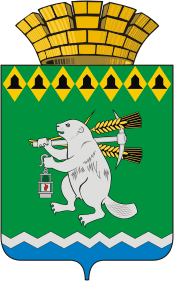 План мероприятий по противодействию коррупции в Артемовском городского округе на 2021-2023 годы включает следующие разделы:
Раздел 1. Совершенствование нормативного правового обеспечения деятельности по противодействию коррупции
Раздел 2. Повышение результативности антикоррупционной экспертизы муниципальных нормативных правовых актов Артемовского городского округа и проектов нормативных правовых актов Артемовского городского округа
Раздел 3. Совершенствование работы по профилактике коррупционных правонарушений в системе кадровой работы
Раздел 4. Совершенствование работы по профилактике коррупционных и иных правонарушений в сфере управления и распоряжения муниципальной собственностью
Раздел 5. Совершенствование работы по профилактике коррупционных и иных правонарушений в бюджетной сфере 
Раздел 6. Совершенствование работы по профилактике коррупционных и иных правонарушений в сфере закупок, товаров, работ, услуг для обеспечения муниципальных нужд
Раздел 7. Совершенствование работы по профилактике коррупционных и иных правонарушений в муниципальных организациях 
Раздел 8. Организация работы по устранению коррупциогенных факторов, препятствующих созданию благоприятных условий для привлечения инвестиций
Раздел 9. Повышение результативности и эффективности работы с обращениями граждан по фактам коррупции
Раздел 10. Обеспечение открытости деятельности органов местного самоуправления Артемовского городского округа, обеспечение права граждан на доступ к информации о деятельности органов местного самоуправления Артемовского городского округа в сфере противодействия коррупции 
Раздел 11. Повышение эффективности антикоррупционной деятельности органов местного самоуправления Артемовского городского округа 
Раздел 12. Обеспечение участия институтов гражданского общества в мероприятиях по противодействию коррупции 
Раздел 13. Реализация комплекса просветительских мероприятий, направленных на создание в обществе атмосферы нетерпимости к коррупционным проявлениям 
Раздел 14. Организационное обеспечение деятельности коллегиальных органов в сфере противодействия коррупции 
Раздел 15. Мероприятия, предусмотренные концепцией взаимодействия органов государственной власти Свердловской области, органов местного самоуправления муниципальных образований, расположенных на территории Свердловской области, и институтов гражданского общества в сфере противодействия коррупции на период до 2021 года 
Раздел 16. Исполнение мероприятий Национального плана противодействия коррупции на 2021-2024 годы, утвержденного Указом Президента Российской Федерации от 16 августа 2021 года №478 « О национальном плане противодействия коррупции на 2021-2024 годы»
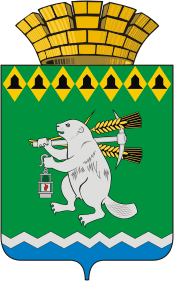 Раздел 1. Совершенствование нормативного правового обеспечения деятельности по противодействию коррупции
В  течение 2022 года осуществлялась разработка (внесение изменений) в административные регламенты предоставления муниципальных услуг. По состоянию на 01.01.2023 предоставляется  78 муниципальных услуг, по 64 услугам утверждены Административные регламенты, 14 регламентов находятся в стадии разработки и согласования.
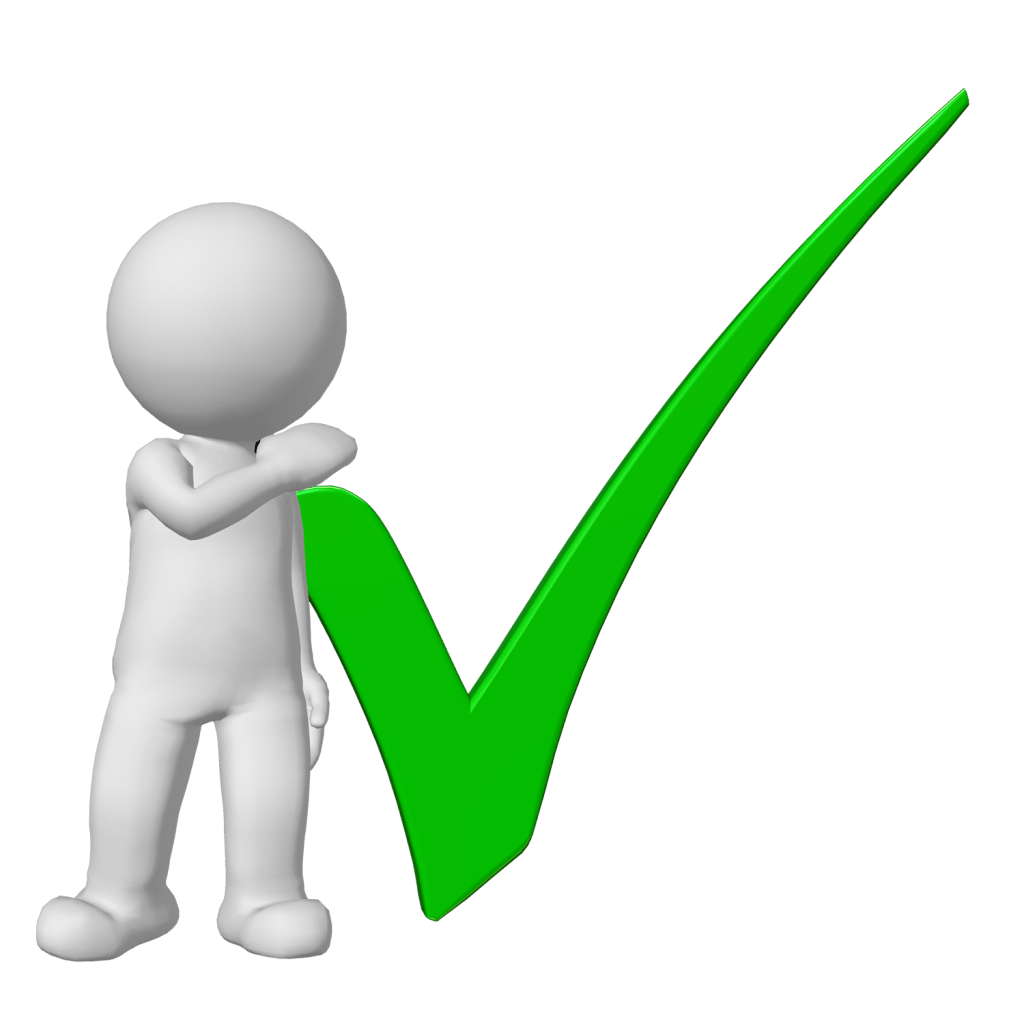 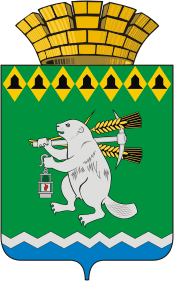 Раздел 2. Повышение результативности антикоррупционной экспертизы муниципальных нормативных правовых актов Артемовского городского округа и проектов нормативных правовых актов Артемовского городского округа
На официальном сайте Артемовского городского округа в информационно-телекоммуникационной сети «Интернет» в разделе «Независимая антикоррупционная экспертиза» в 2022 году размещено 346 проектов МНПА.
В 2022 году проведена антикоррупционная экспертиза 346 проектов МНПА, за 2021 год проведена экспертиза 291 проекта МНПА, в 2020 году проведена экспертиза 320 проектов МНПА
В 2022 году по результатам антикоррупционной экспертизы коррупциогенные факторы выявлены в 4 проектах МНПА, в 2021 году в  1 проекте МНПА, в 2020 году в 1 проекте МНПА.
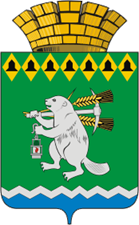 Раздел 3. Совершенствование работы по профилактике коррупционных правонарушений в системе кадровой работы
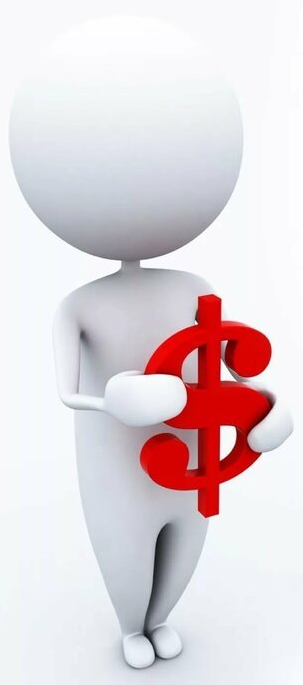 В 2022 году проведены проверки достоверности и полноты сведений о доходах, об имуществе и обязательствах имущественного характера за 2021 год в отношении 5 муниципальных служащих.

Проведены проверки на предмет соблюдения запрета на осуществление предпринимательской деятельности и участия в управлении хозяйствующими субъектами на основании сведений, имеющихся в базах данных ЕГРЮЛ и ЕГРИП в отношении 106 муниципальных служащих, замещающих должности муниципальной службы в органах местного самоуправления Артемовского городского округа.
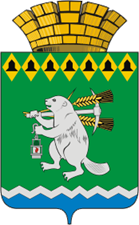 Раздел 4. Совершенствование работы по профилактике коррупционных и иных правонарушений в сфере управления и распоряжения муниципальной собственностью
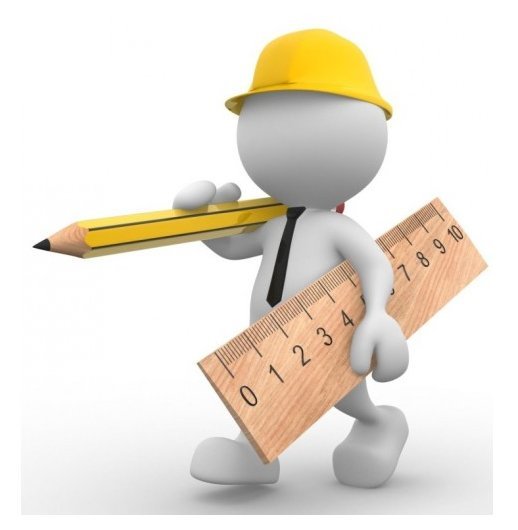 В целях реализации мероприятий в рамках муниципального земельного контроля, в 2022 году проведены выездные обследования без взаимодействия в отношении 10 физических лиц (по заявлениям граждан), обследовано 10 земельных участков.
По результатам проведенных выездных обследований выдано 25 предостережений о недопустимости нарушения обязательных требований земельного законодательства, из них - 24 предостережения в отношении физических лиц, 1 предостережение в отношении юридического лица.
Предписания об устранении выявленного нарушения и предостережений о недопустимости нарушений обязательных требований земельного законодательства Российской Федерации не выдавались.
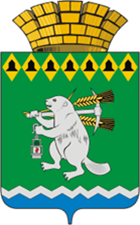 Раздел 5. Совершенствование работы по профилактике коррупционных и иных правонарушений в бюджетной сфере
В 2022 году:
- Финансовым управлением Администрации Артемовского городского округа проведено 4 проверки, в том числе 3 плановых, 1 внеплановая (встречная) проверка. 
- Счетной палатой Артемовского городского округа проведены 4 проверки.
Информация по результатам проверок направлена в Артемовскую городскую прокуратуру.
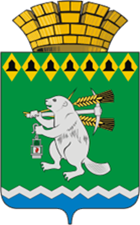 Раздел 6. Совершенствование работы по профилактике коррупционных и иных правонарушений в сфере закупок, товаров, работ, услуг для обеспечения муниципальных нужд
Через Департамент государственных закупок Свердловской области за 2022 год объявлено 5 конкурсов с ограниченным участием в электронной форме, в том числе:
Управлением образования Артемовского городского округа
МКУ АГО «Жилкомстрой»
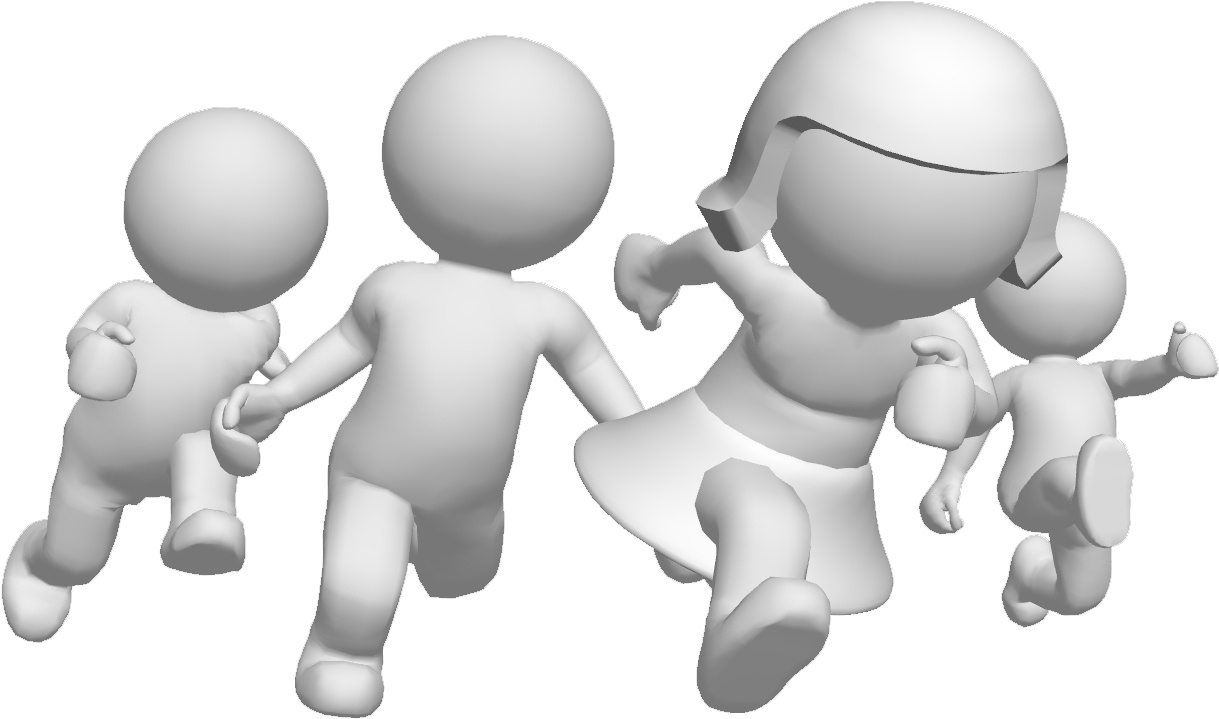 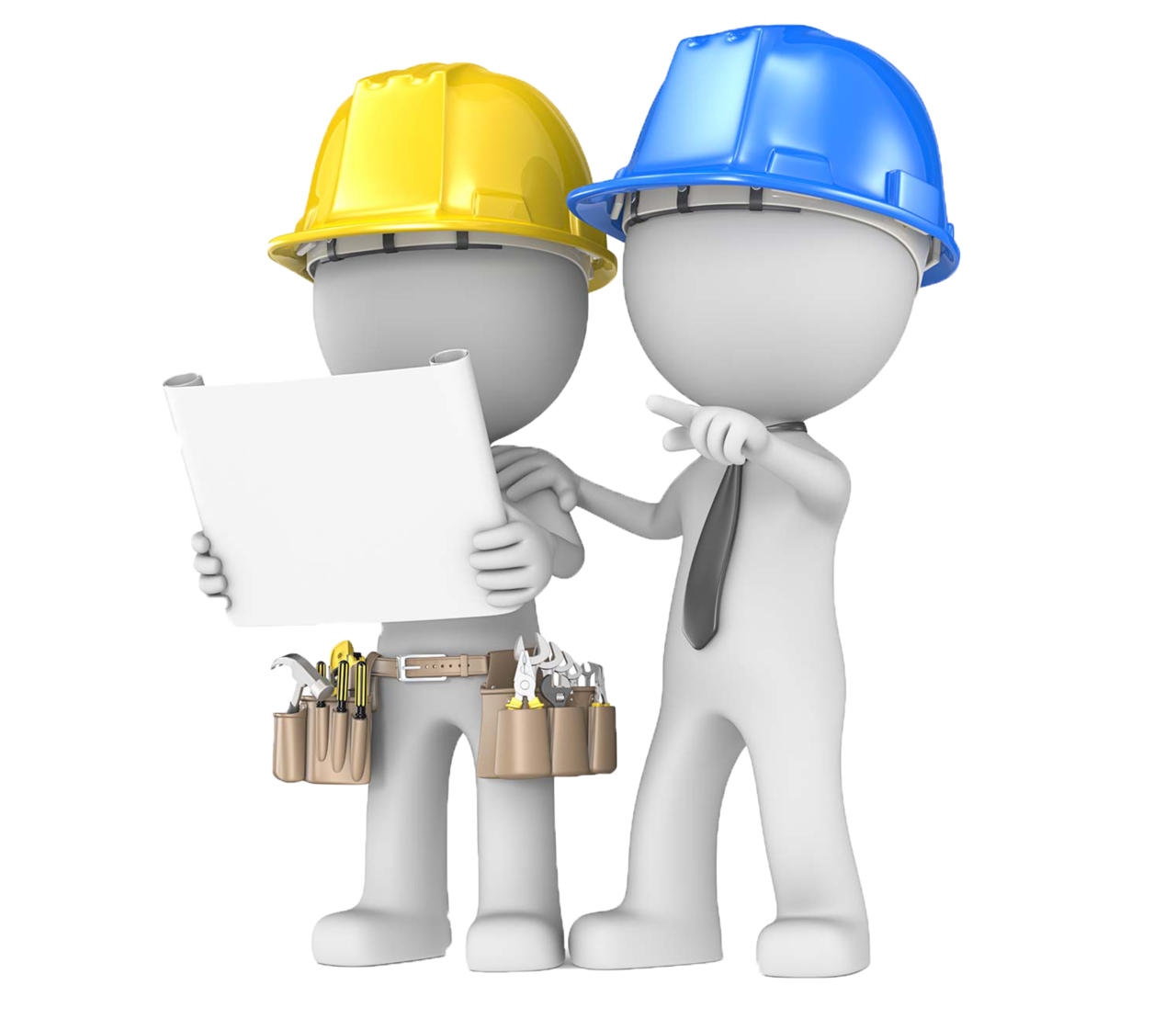 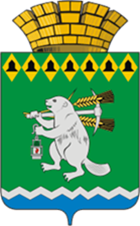 Раздел 7. Совершенствование работы по профилактике коррупционных и иных правонарушений в муниципальных организациях
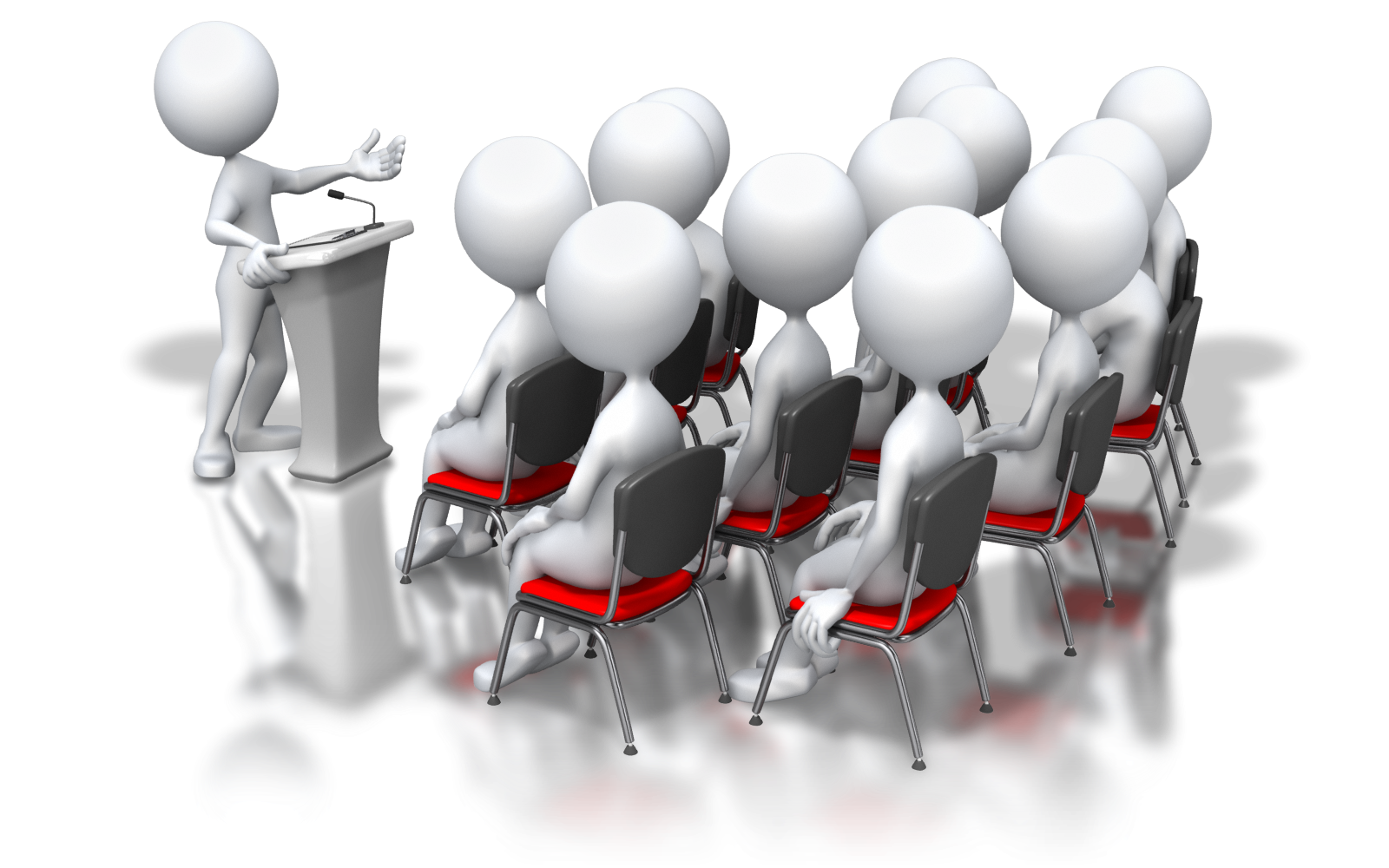 В 2022 году проводилась разъяснительная     работа по антикоррупционному законодательству:                    
- в муниципальных образовательных организациях;
- в муниципальных учреждениях, подведомственных Управлению культуры Администрации Артемовского городского округа;
- в муниципальных учреждениях, подведомственных Администрации Артемовского городского округа
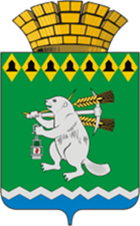 Раздел 8. Организация работы по устранению коррупциогенных факторов, препятствующих созданию благоприятных условий для привлечения инвестиций
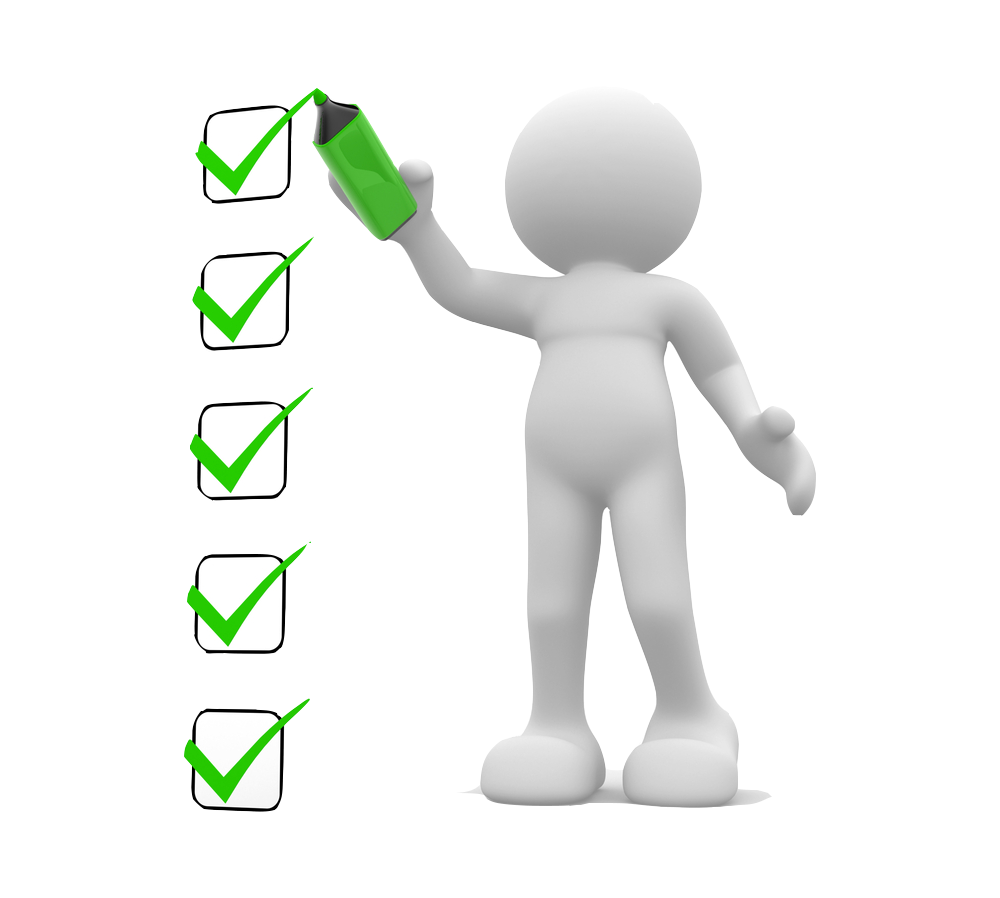 За 2022 год в соответствии с Порядком проведения оценки регулирующего воздействия проектов нормативных правовых актов Артемовского городского округа, утвержденным постановлением Администрации Артемовского городского округа от 14.07.2022 № 660-ПА проведена оценка регулирующего воздействия по 22 проектам МНПА и экспертиза по 7 МНПА.
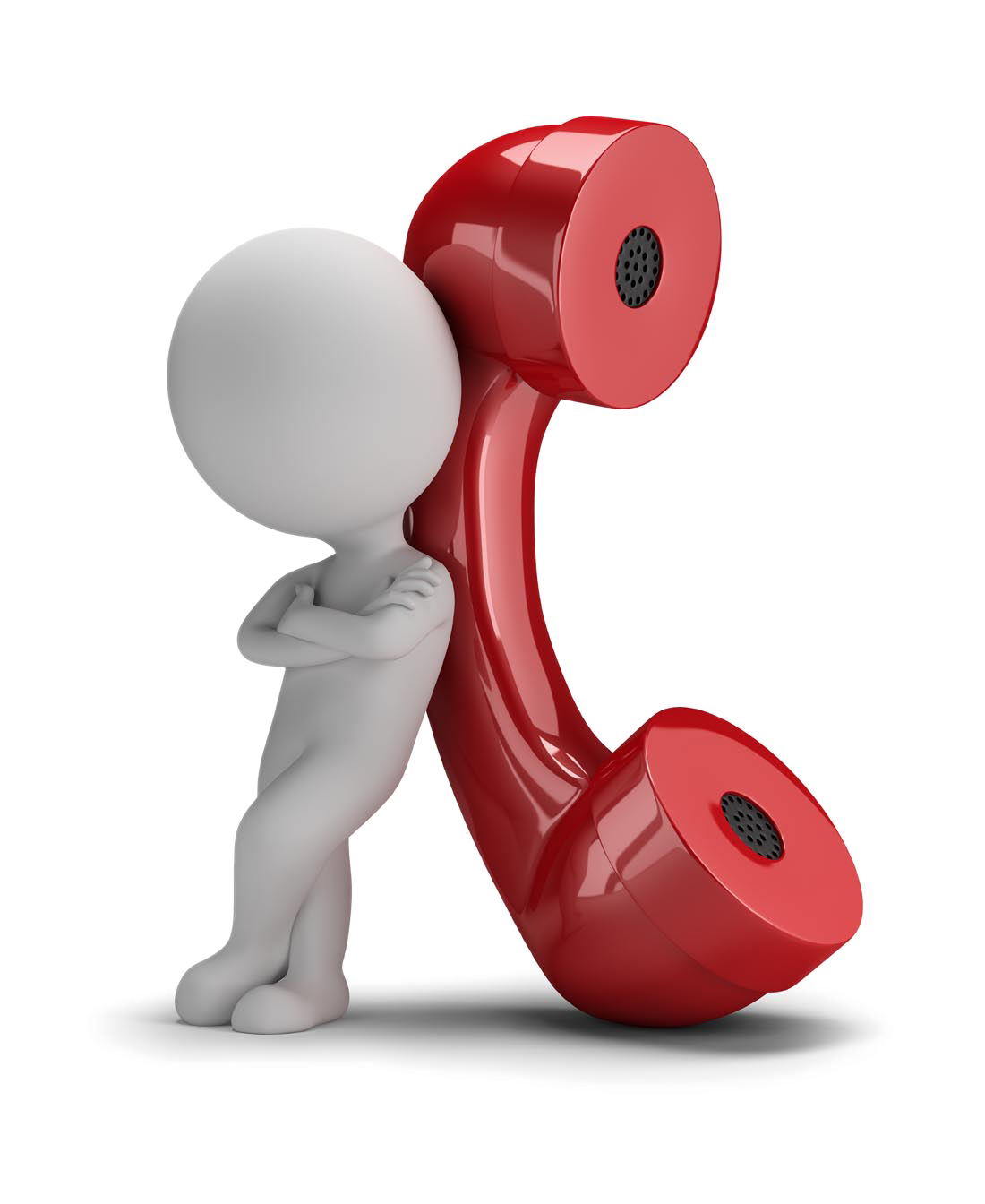 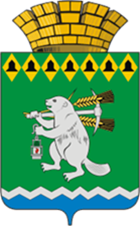 Раздел 9. Повышение результативности и эффективности работы с обращениями граждан по фактам коррупции
Для устных обращений граждан и организаций о фактах совершения коррупционных правонарушений муниципальными служащими Артемовского городского округа действует «телефон доверия» Администрации Артемовского городского округа –     5-72-98. С целью ведения учета устных обращений граждан и организаций, сообщения, поступившие на Телефон доверия, заносятся в «Журнал устных обращений граждан и организаций о фактах совершения коррупционных правонарушений муниципальными служащими Артемовского городского округа. 
В 2022 году обращений не поступало.
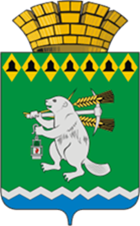 Раздел 10. Обеспечение открытости деятельности органов местного самоуправления Артемовского городского округа, обеспечение права граждан на доступ к информации о деятельности органов местного самоуправления Артемовского городского округа в сфере противодействия коррупции
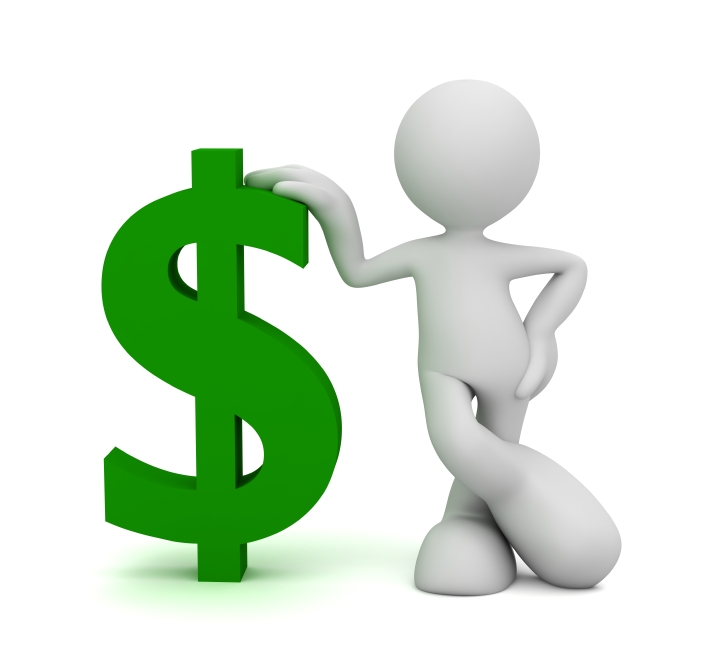 Сведения о доходах, расходах, об имуществе и обязательствах имущественного характера лиц, замещающих должности муниципальной службы в органах местного самоуправления Артемовского городского округа, за отчетный 2021 год размещены на официальных сайтах органов местного самоуправления Артемовского городского округа в информационно-телекоммуникационной сети «Интернет» в установленные законодательством сроки.
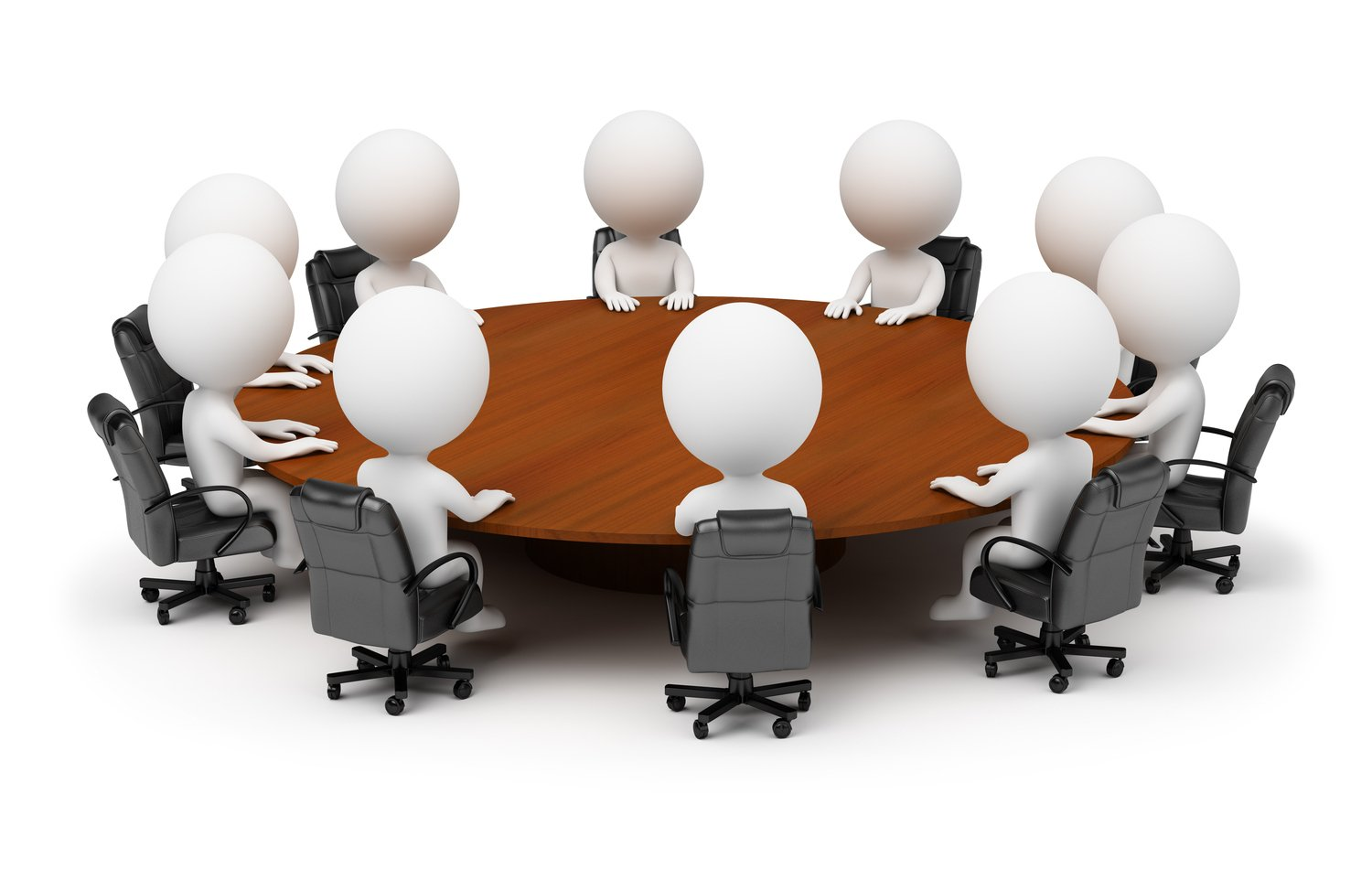 Информация о результатах деятельности комиссии по соблюдению требований к служебному поведению муниципальных служащих, и урегулированию конфликта интересов в органах местного самоуправления Артемовского городского округа за 1, 2, 3, 4 кварталы 2022 года размещена 08.04.2022, 05.07.2022, 09.10.2022, 30.12.2022.
Информация о результатах деятельности комиссии по координации работы по противодействию коррупции в Артемовском городском округе размещена 15.02.2022, 18.05.2021, 24.08.2022, 23.11.2022.
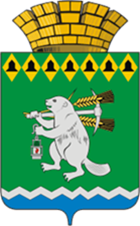 Раздел 11. Повышение эффективности антикоррупционной деятельности органов местного самоуправления Артемовского городского округа
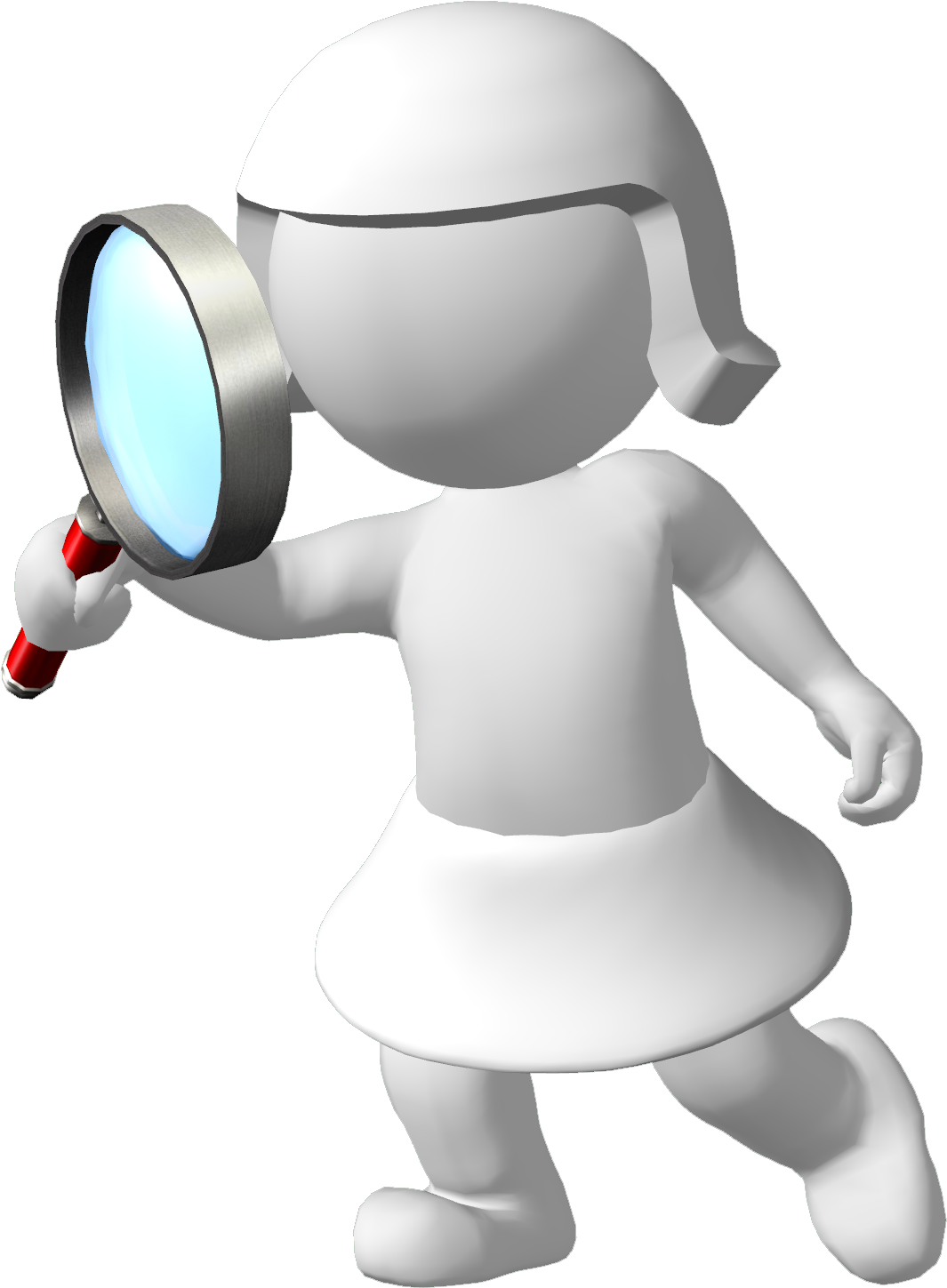 В 2022 году мониторинг хода реализации и эффективности мероприятий по противодействию коррупции (федеральный антикоррупционный мониторинг) в Артемовском городском округе направлен в Департамент противодействия коррупции и контроля Свердловской области в установленные сроки.
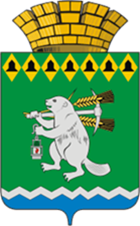 Раздел 12. Обеспечение участия институтов гражданского общества в мероприятиях по противодействию коррупции
В состав комиссии по соблюдению требований к служебному поведению муниципальных служащих и урегулированию конфликта интересов в Артемовском городском округе входит представитель Общественной палаты Артемовского городского округа.
В состав комиссии по координации работы по противодействию коррупции в Артемовском городском округе входит председатель Общественной палаты Артемовского городского округа, член Президиума Совета Местного отделения Свердловской областной общественной организации ветеранов войны, труда боевых действий, государственной службы, пенсионеров Артемовского городского округа.
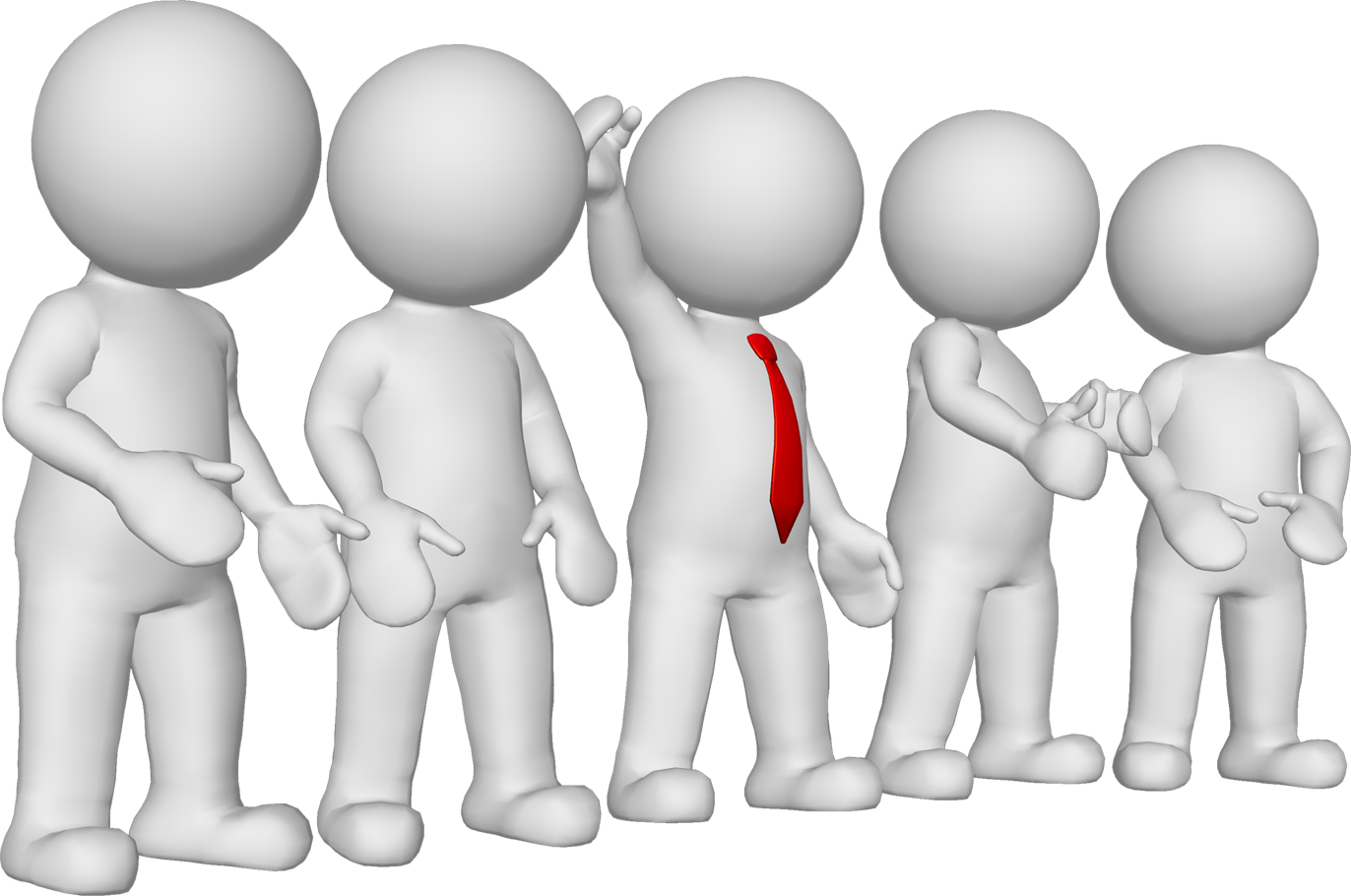 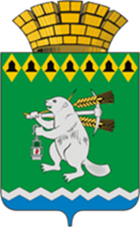 Раздел 13. Реализация комплекса просветительских мероприятий, направленных на создание в обществе атмосферы нетерпимости к коррупционным проявлениям
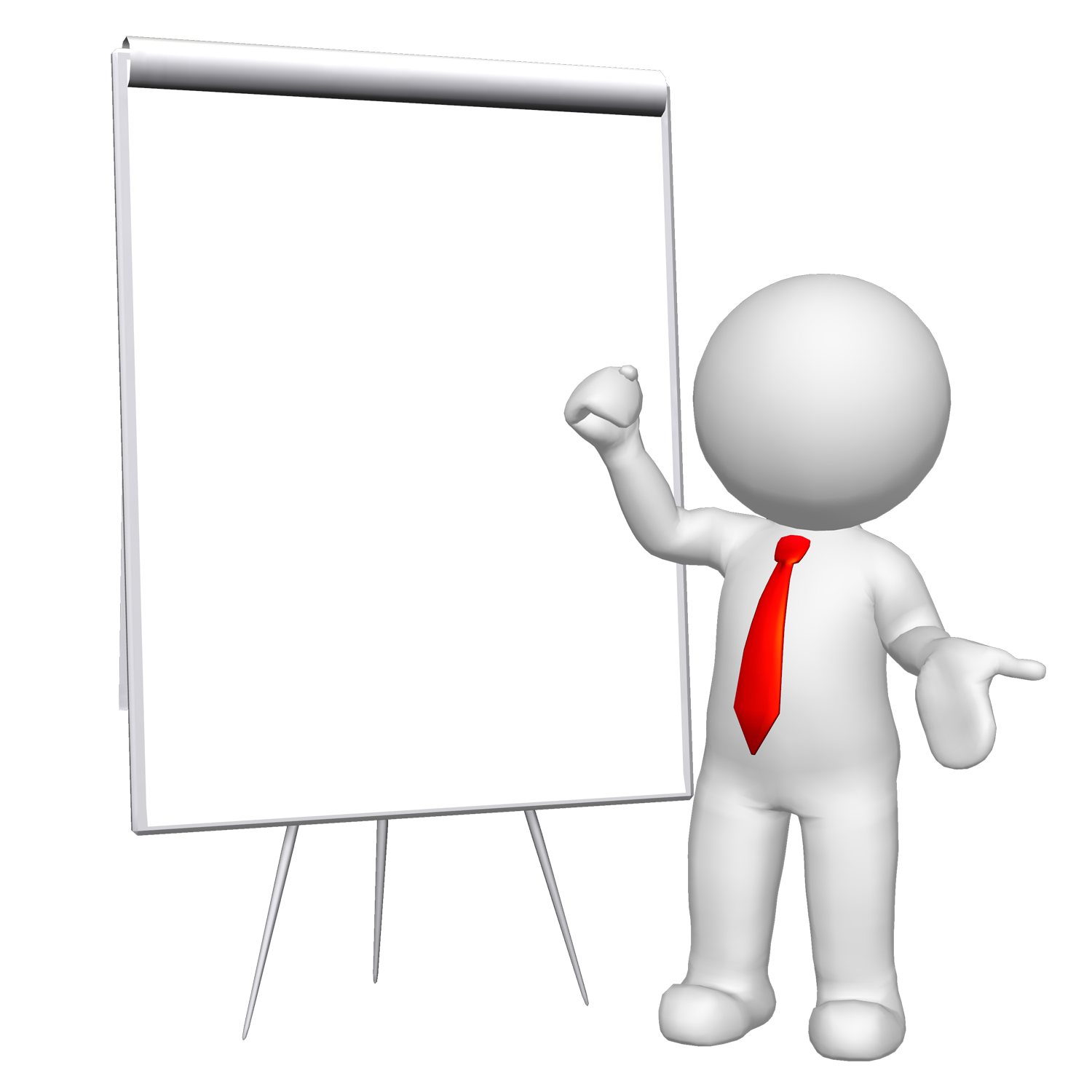 Подготовлен и размещен на официальном сайте Артемовского городского округа в информационно-телекоммуникационной сети «Интернет» в подразделе «Доклады, отчеты, обзоры, статистическая информация» раздела «Противодействие коррупции» отчет об исполнении Плана просветительских мероприятий, направленных на создание в обществе атмосферы нетерпимости к коррупционным проявлениям в Артемовском городском округе за 2022 год.
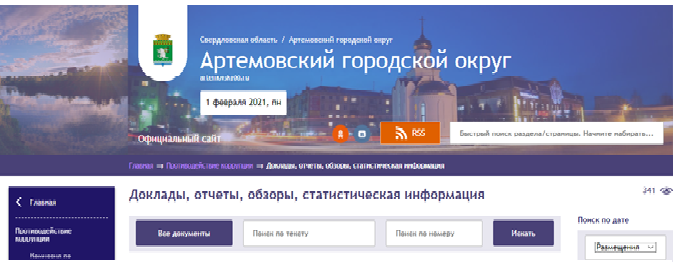 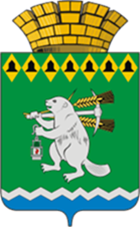 Раздел 14. Организационное обеспечение деятельности коллегиальных органов в сфере противодействия коррупции
В 2022 году состоялось 4 заседания Комиссии по координации работы по противодействию коррупции в Артемовском городском округе (15.02.2022, 18.05.2022, 24.08.2022, 23.11.2022), на которых рассмотрено 35 вопросов.
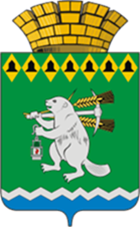 Раздел 14. Организационное обеспечение деятельности коллегиальных органов в сфере противодействия коррупции
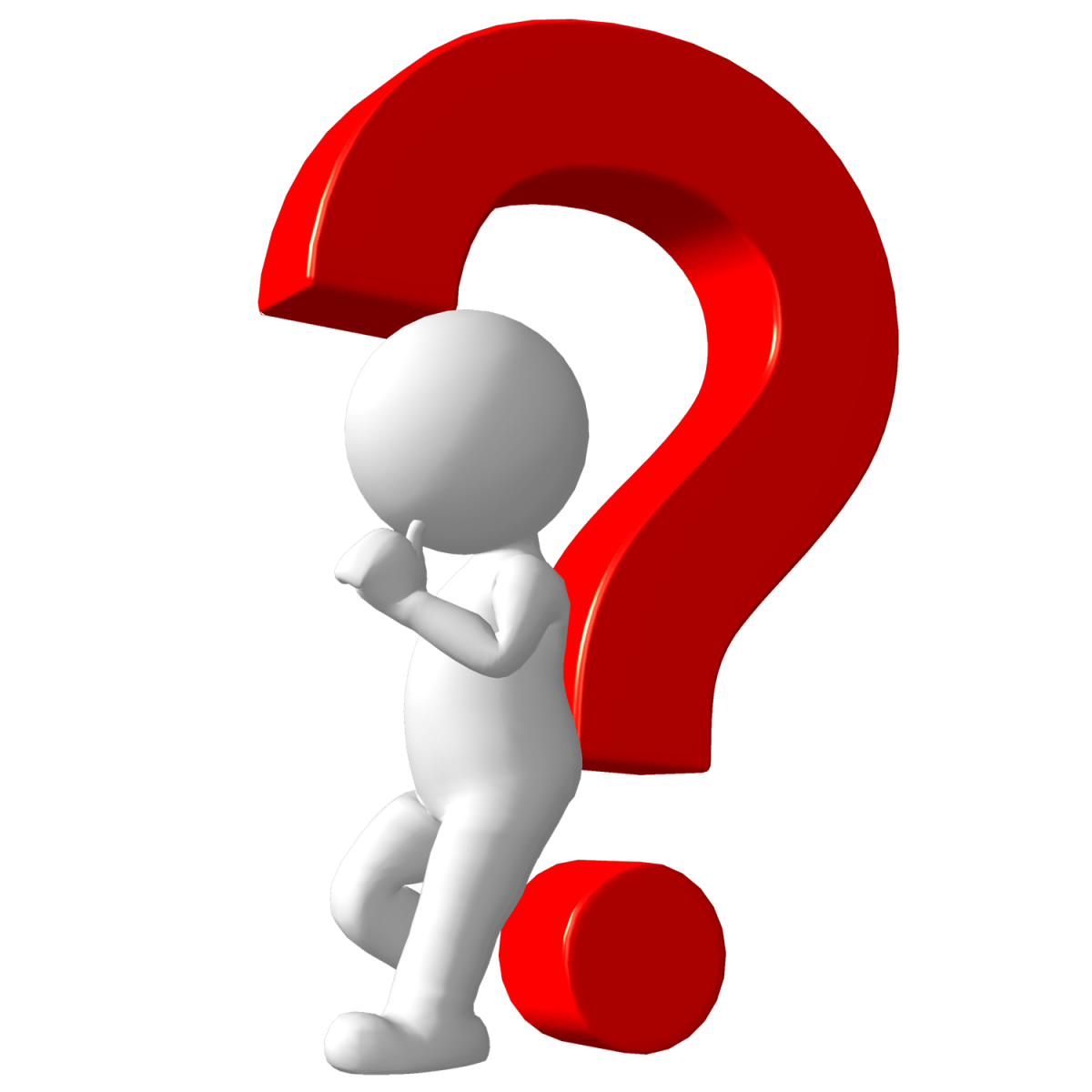 По результатам рассмотрения вопросов Комиссией дано 82 поручения, исполнителями которых являются как руководители органов местного самоуправления Артемовского городского округа, органов Администрации, структурных подразделений Администрации, так и представители институтов гражданского общества. Ведется контроль исполнения протокольных поручений Комиссии.
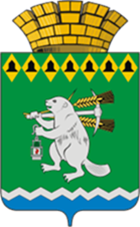 Раздел 16. Исполнение мероприятий Национального плана противодействия коррупции на 2021-2024 годы, утвержденного Указом Президента Российской Федерации от 16 августа 2021 года №478 « О национальном плане противодействия коррупции на 2021-2024 годы»
8 муниципальных служащих, в должностные обязанности которых входит участие в противодействии коррупции прошли повышение квалификации по программе «Противодействие коррупции в органах государственной власти и местного самоуправления».
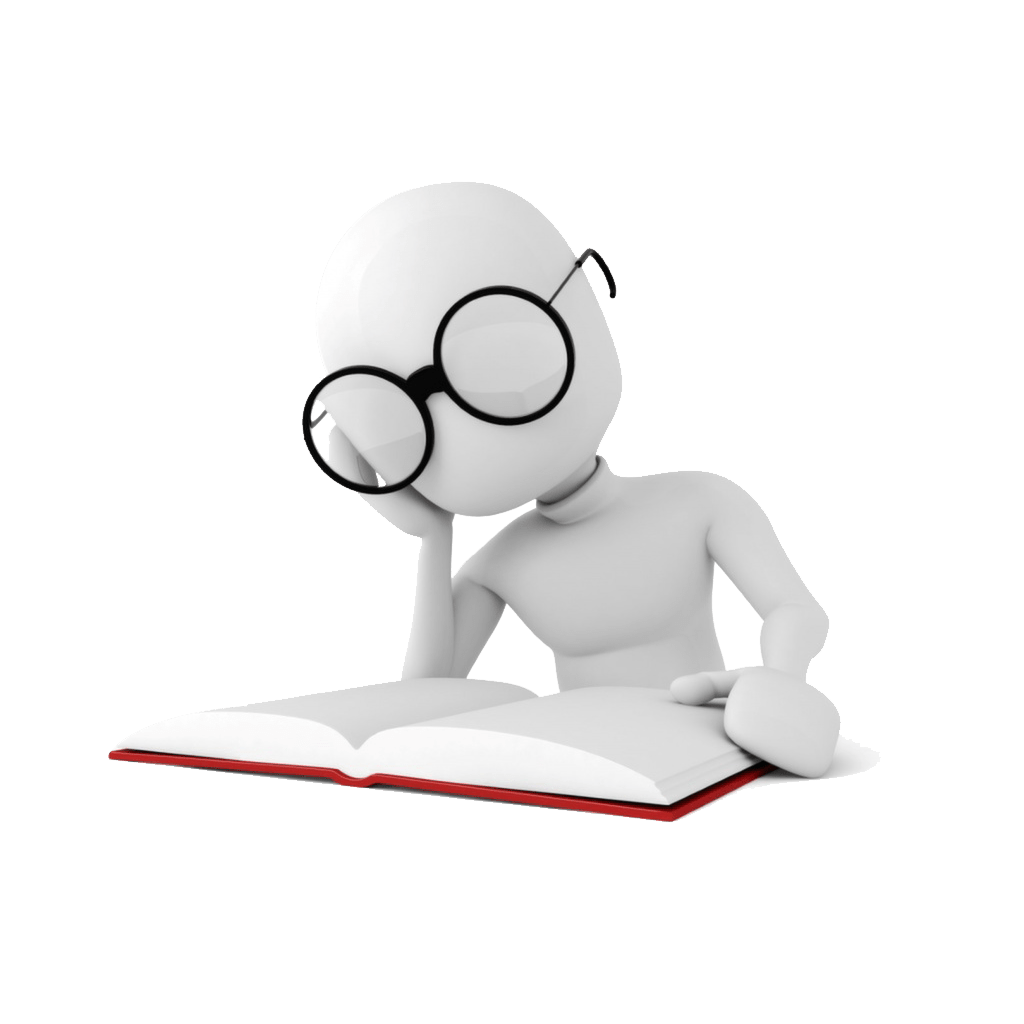 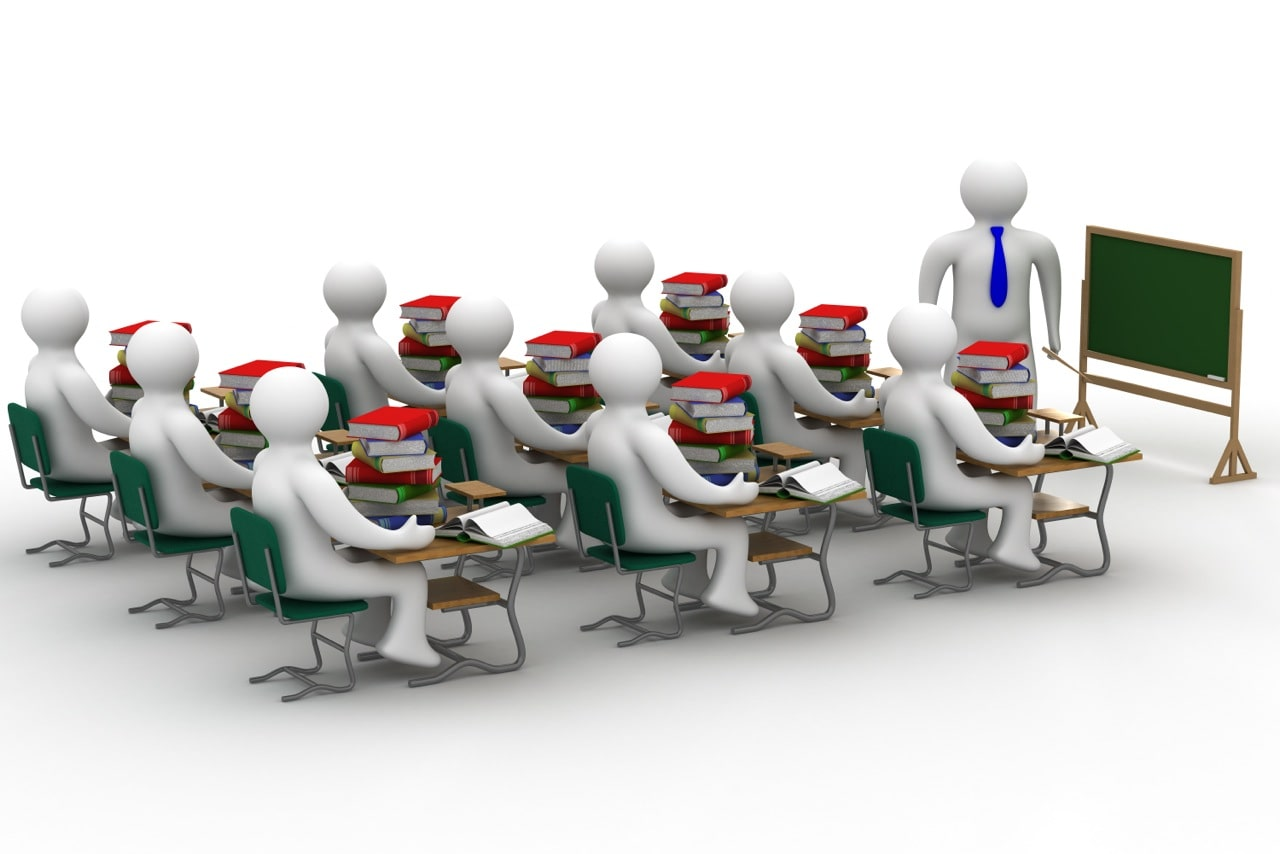 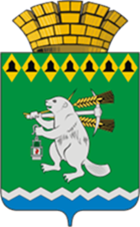 Раздел 16. Исполнение мероприятий Национального плана противодействия коррупции на 2021-2024 годы, утвержденного Указом Президента Российской Федерации от 16 августа 2021 года №478 « О национальном плане противодействия коррупции на 2021-2024 годы»
В 2022 году муниципальные служащие, в должностные обязанности которых входит участие в противодействии коррупции приняли участие в методических семинарах, проводимых Департаментом противодействия коррупции и контроля Свердловской области: 
«Основные новеллы в методических рекомендациях по вопросам представления сведений о доходах, расходах, об имуществе и обязательствах имущественного характера и заполнения соответствующей формы справки в 2022 году (за отчетный 2021 год)» (09.02.2022),
«Методический семинар по актуальным вопросам противодействия коррупции в органах местного самоуправления муниципальных образований, расположенных на территории Свердловской области» (17.06.2022).
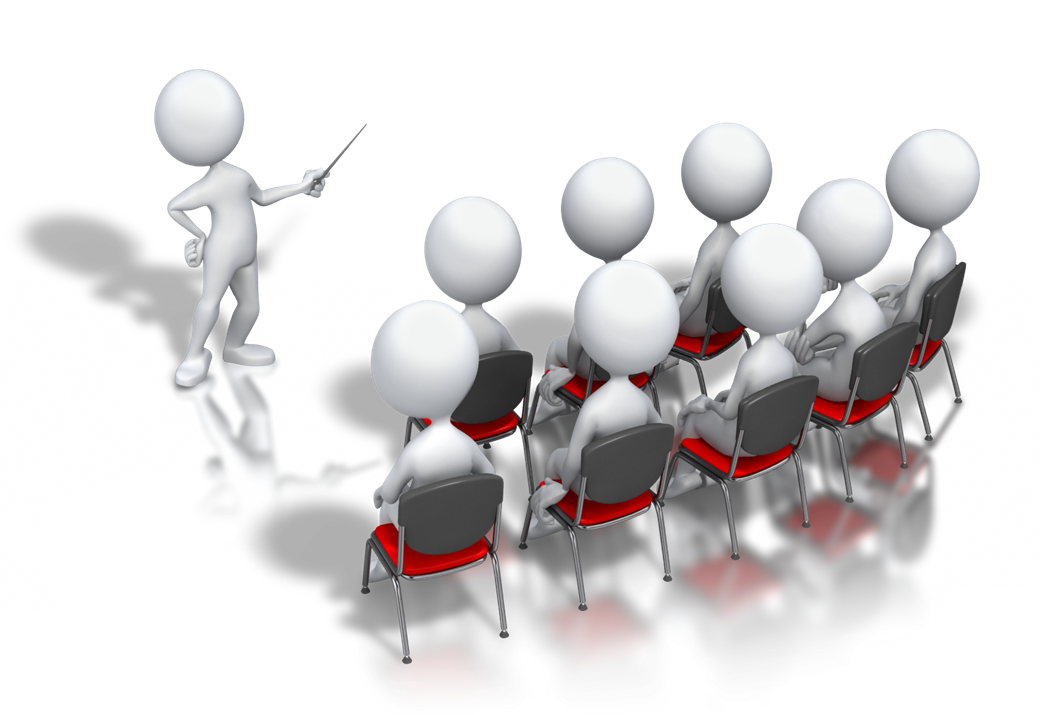 Из 64 мероприятий Плана, запланированных к выполнению в 2022 году выполнено 64 (100%)
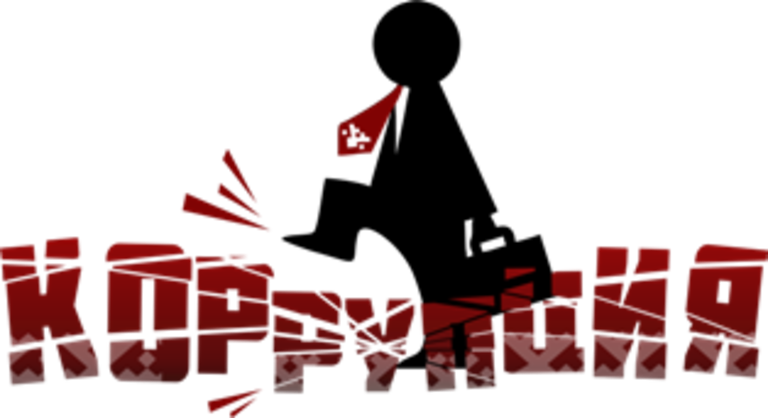